Муниципальное  бюджетное  дошкольное образовательное учреждение 
центр развития  ребенка - детский сад №45 «Добринка»
Г. ульяновск
Семинар – практикум для педагогов 
«Формирование здорового образа жизни в условиях детского сада и семьи»
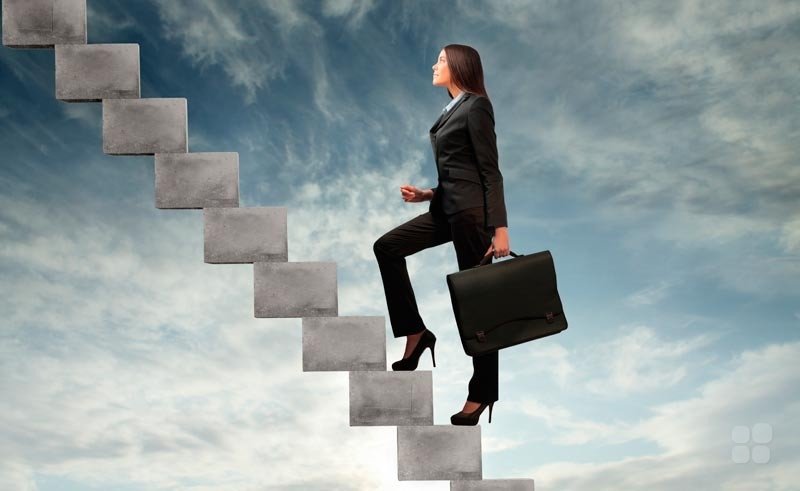 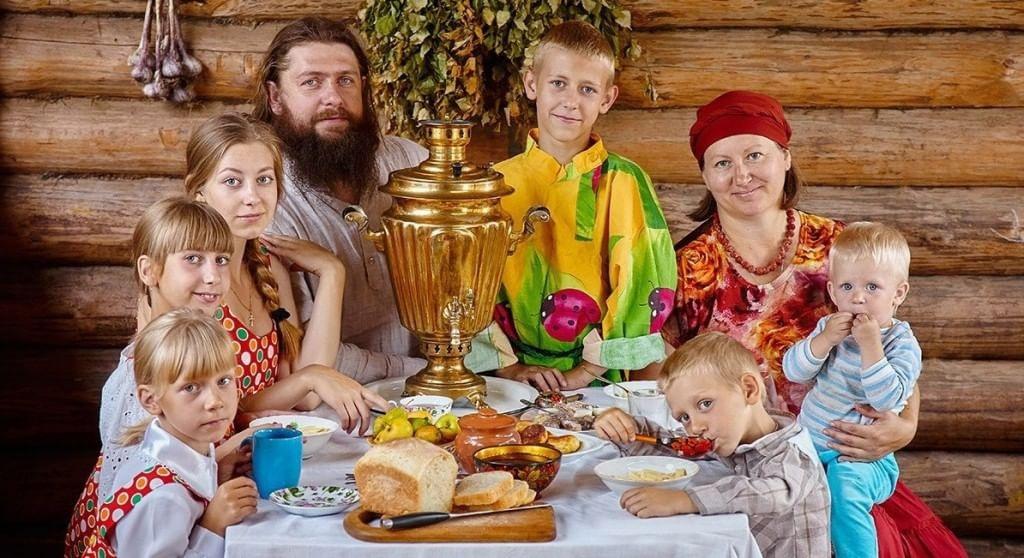 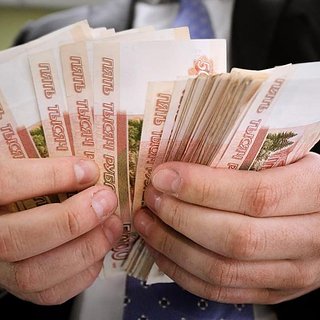 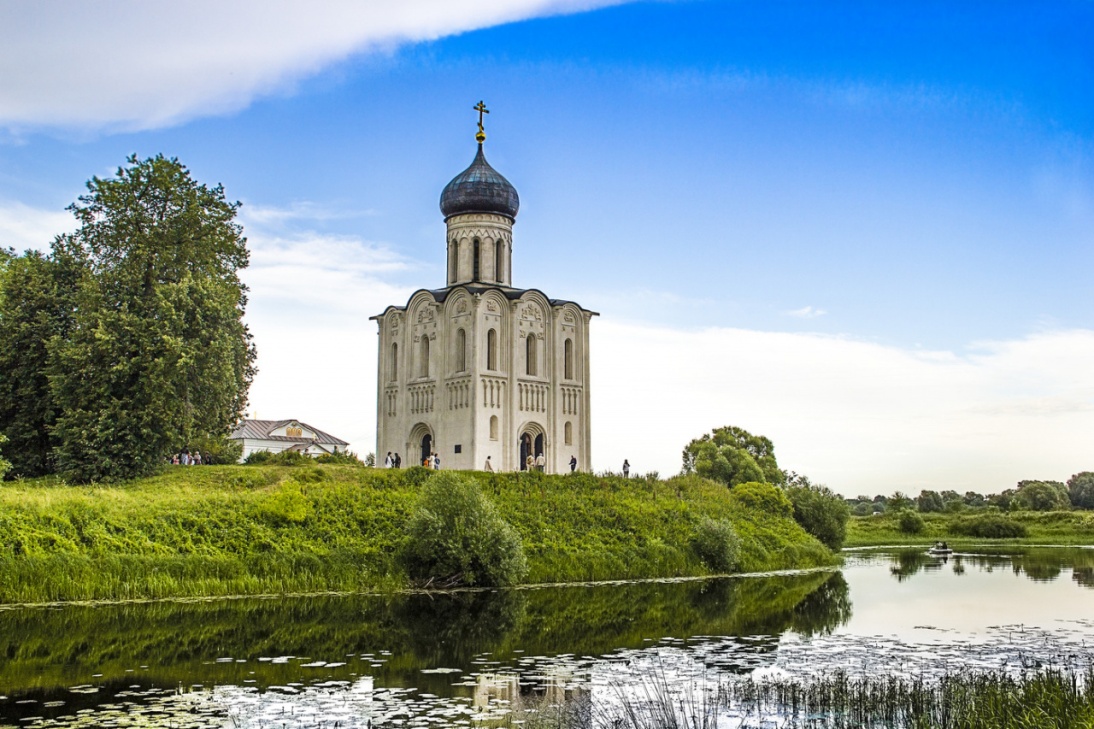 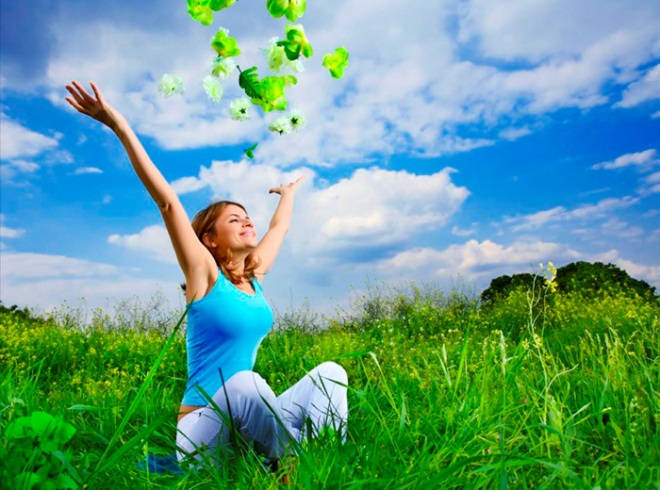 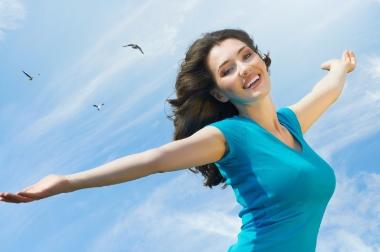 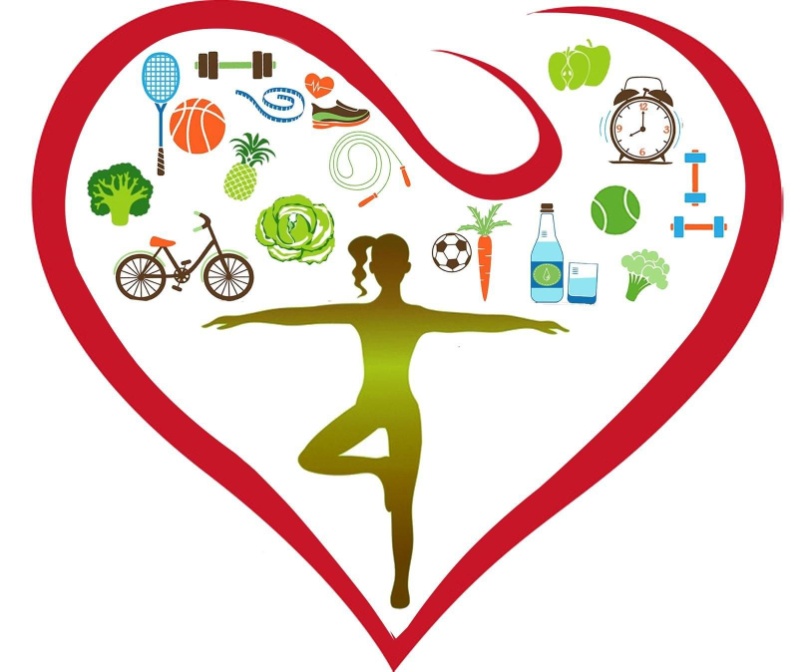 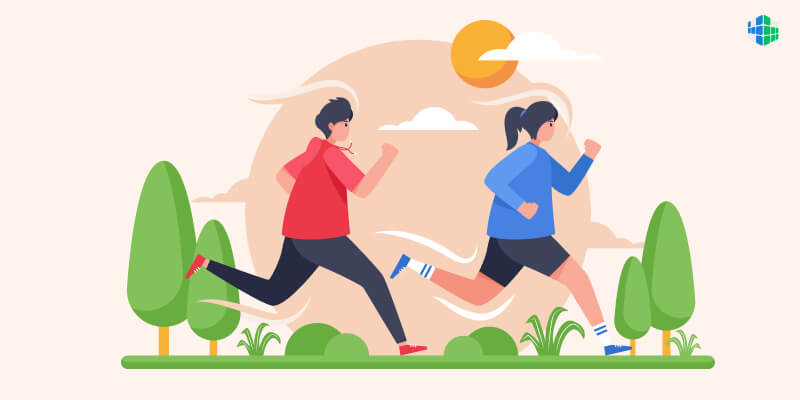 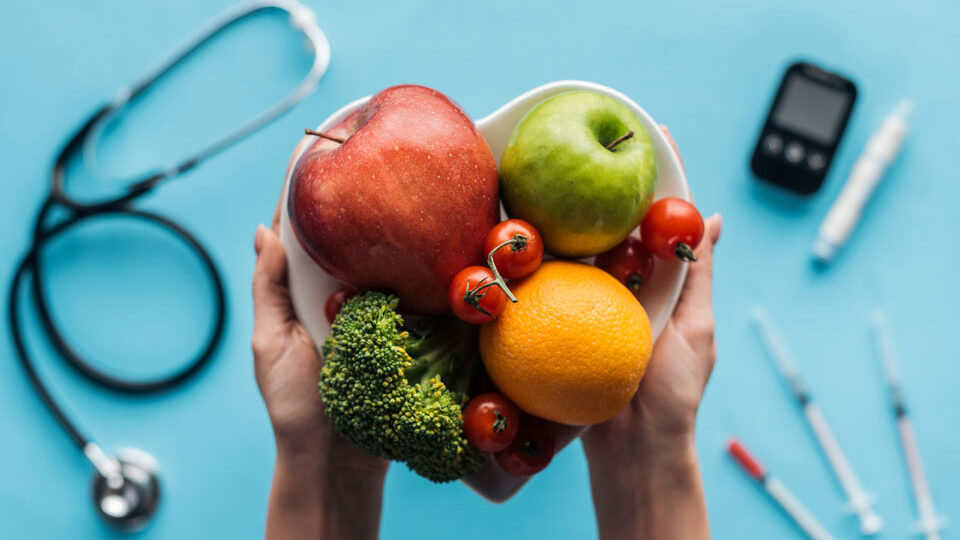 Здоровье – это состояние полного физического, 
духовного и социального благополучия,
 а не только отсутствие болезни и физических 
дефектов органов или систем органов.
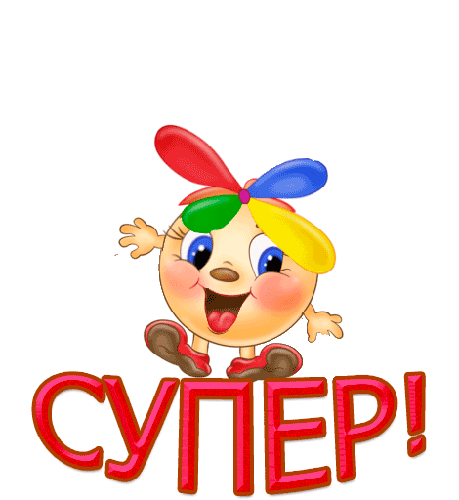 Т
ч
ч
у
е
е
к
р
в
с
м
л
о
и
о
н
о
с
о
н
р
з
д
о
р
о
в
ь
е
ж
м
а
к
с
н
е
к
и
к
и
м
ЗОЖ – это…
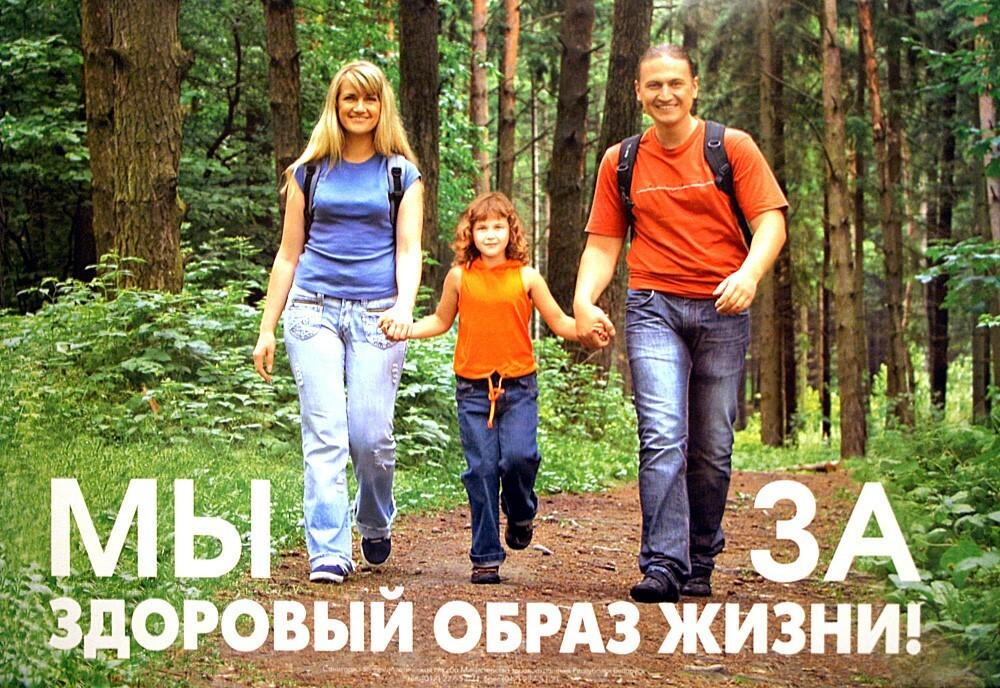 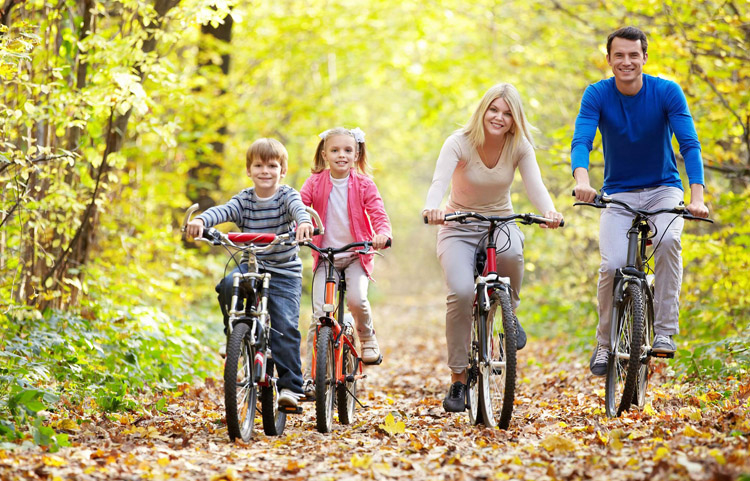 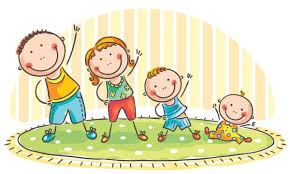 Правила здорового образа жизни
Правила здорового образа жизни
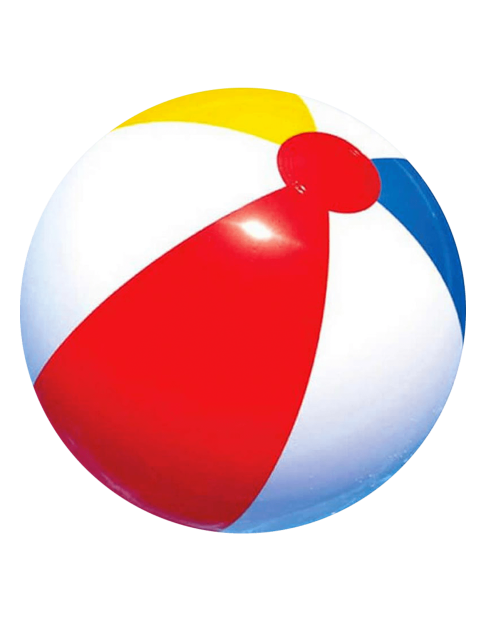 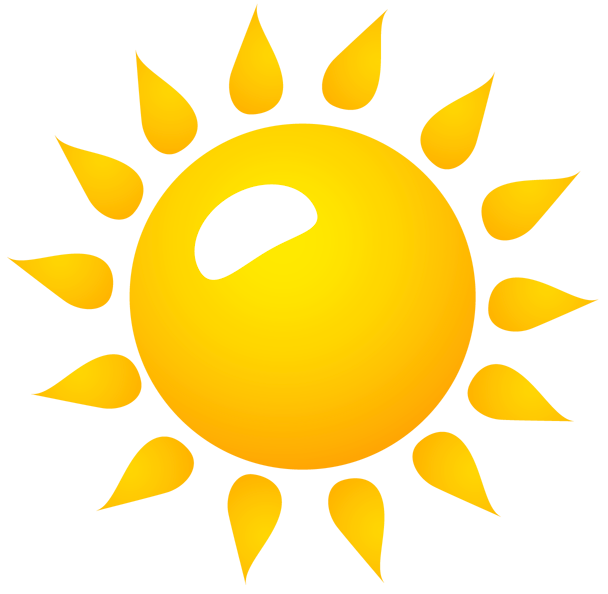 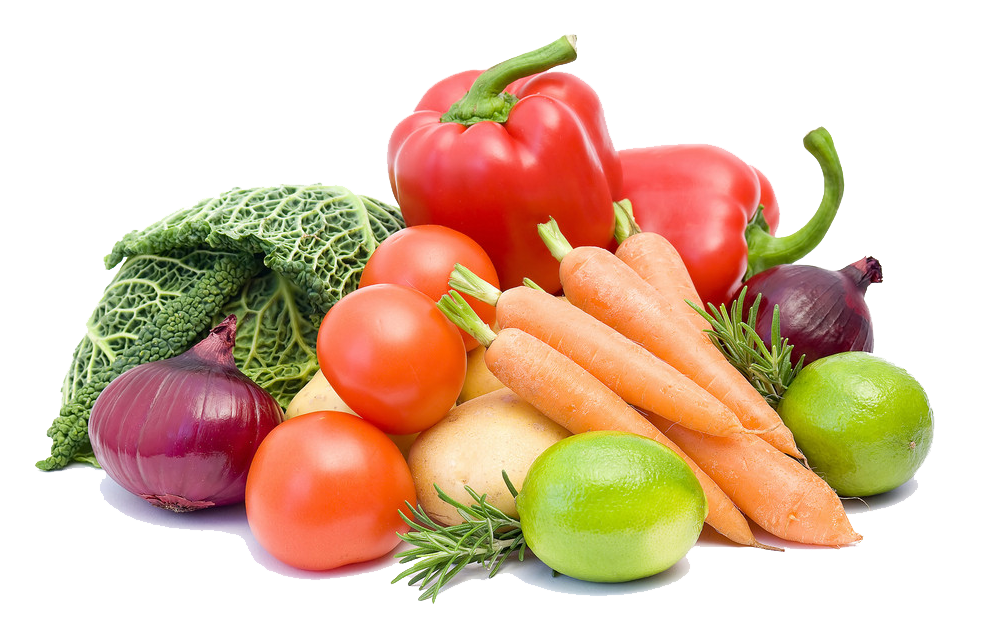 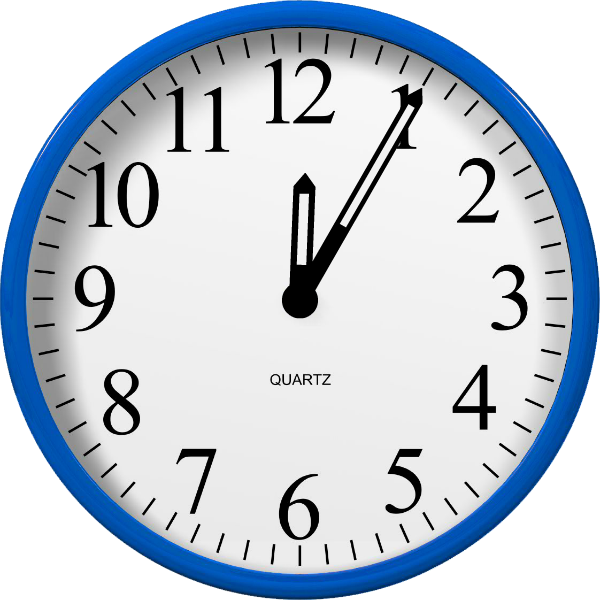 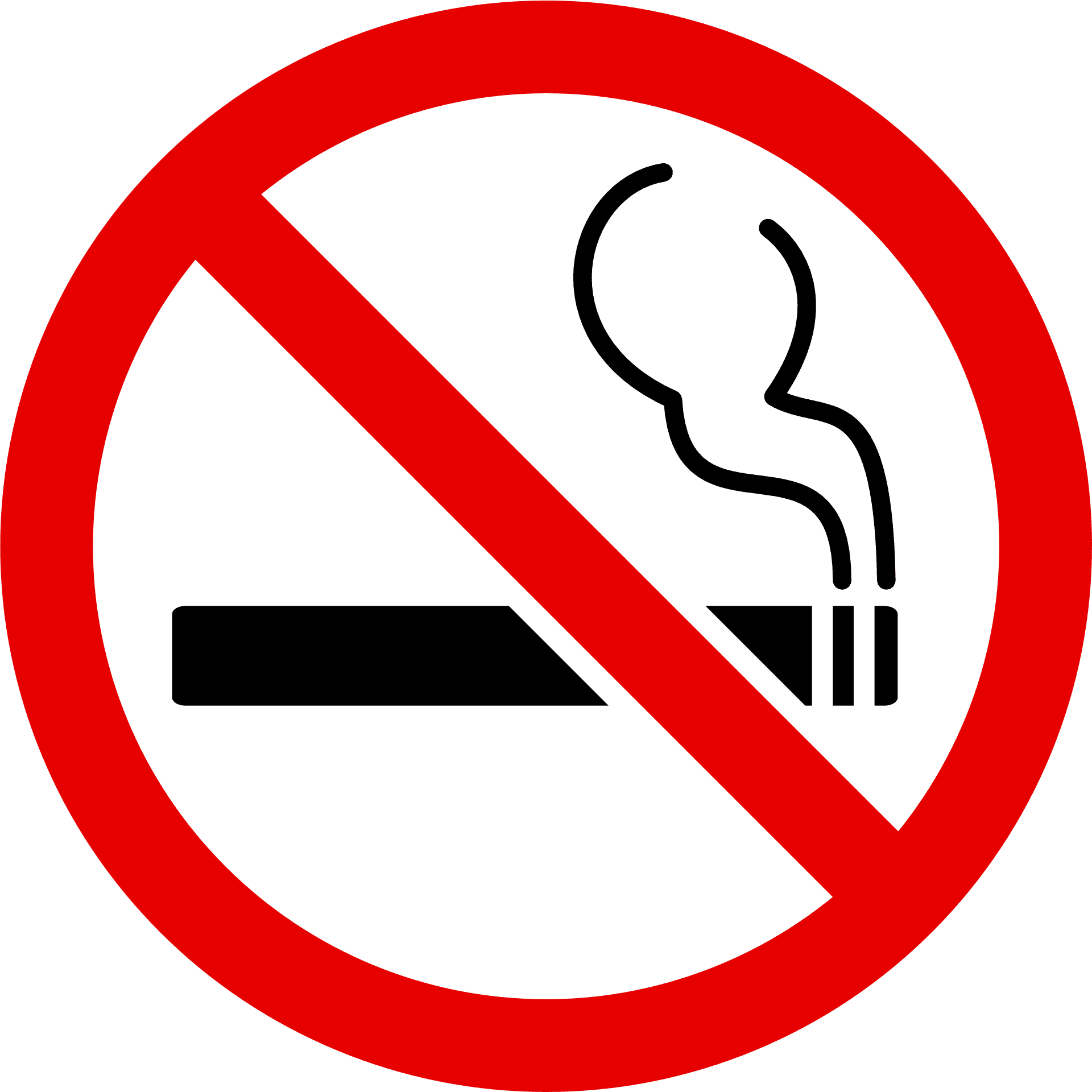 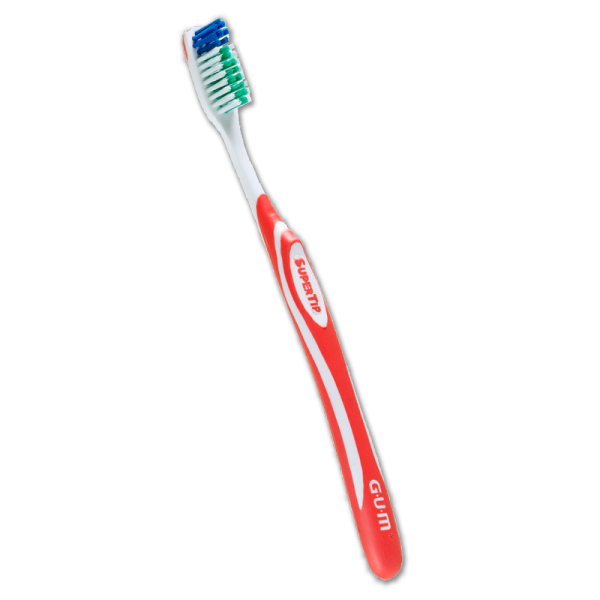 Физкультурно-оздоровительные мероприятия
Утренняя гимнастика
 физкультурные занятия
 Гимнастика пробуждения
 Закаливание солнцем и водой
 Дыхательная гимнастика
 Пальчиковая гимнастика
 Физкультминутки
Здоровьесберегающие 
технологии
Медико-профилактические
(профилактика заболеваний, мед.осмотр)
Физкультурно-оздоровительные
(закаливание, дыхательная гимнастика, 
самомассаж, развлечения..)
Образовательные
(занятия по валеологии, сказкотерапия…)
ФОРМЫ РАБОТЫ С СЕМЬЕЙ
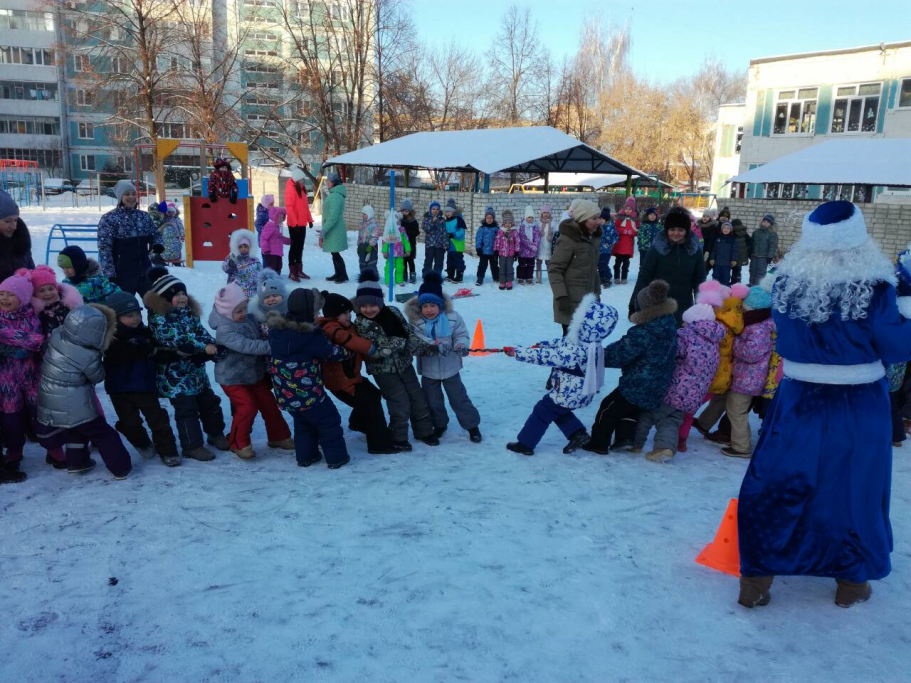 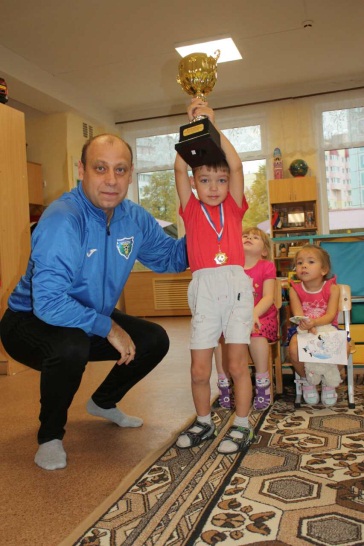 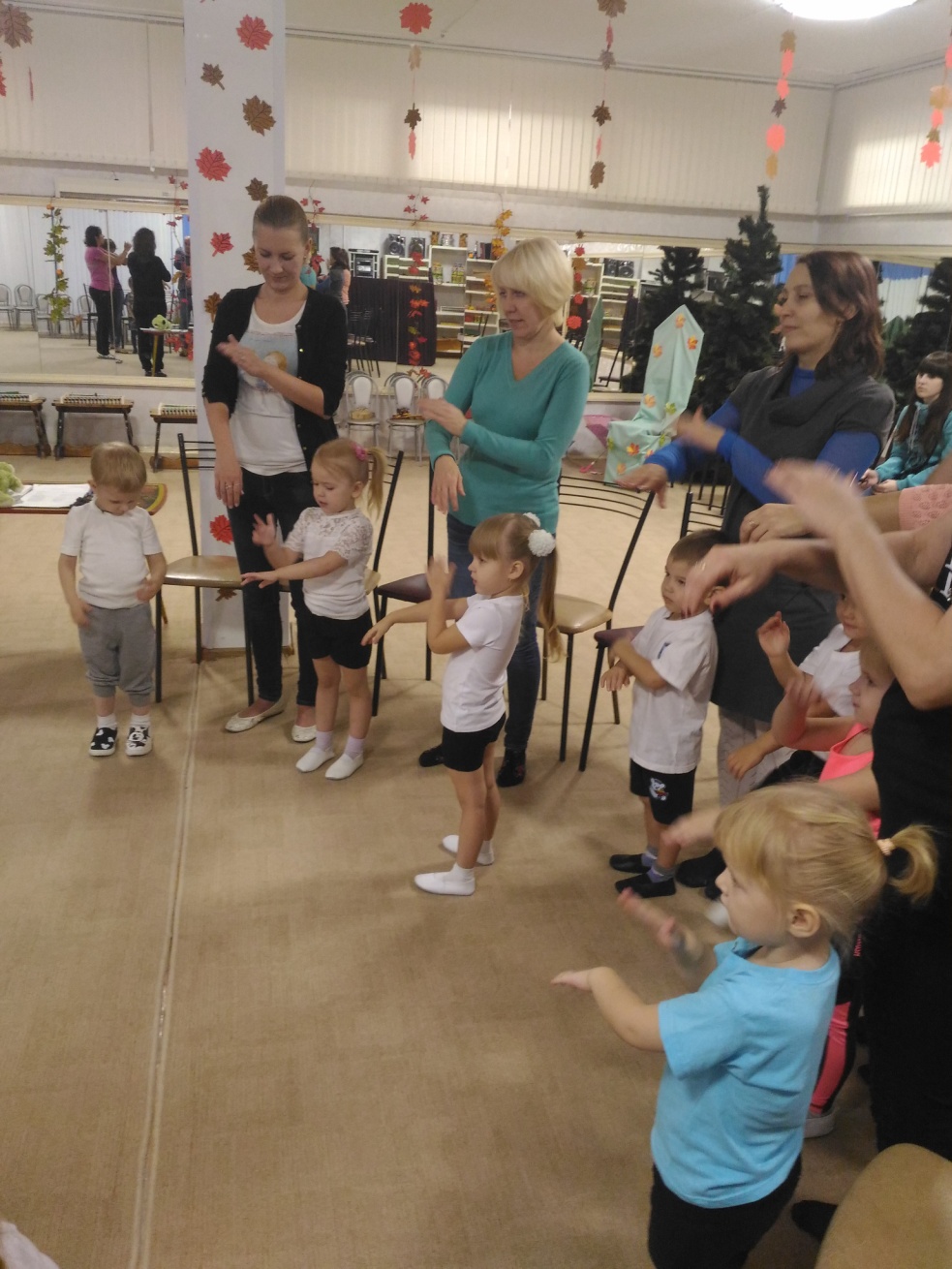 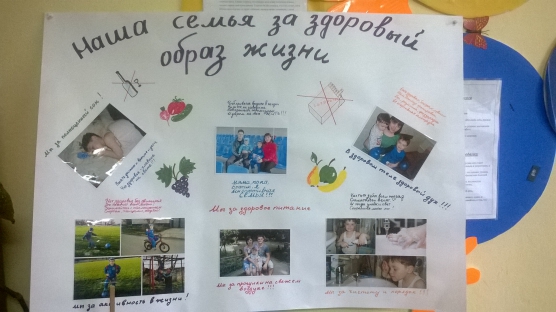 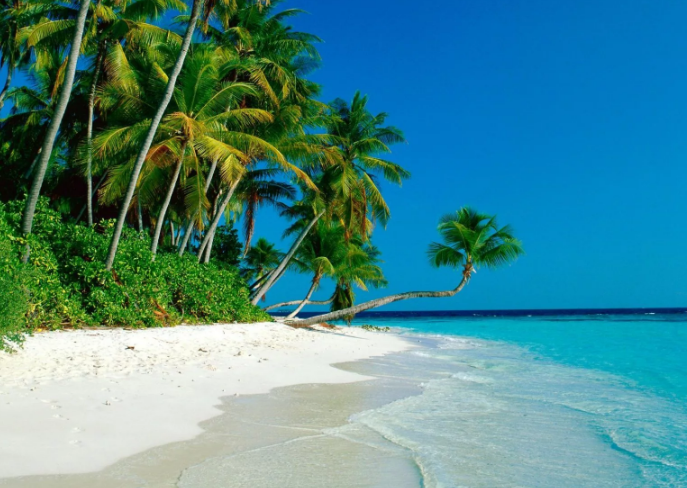 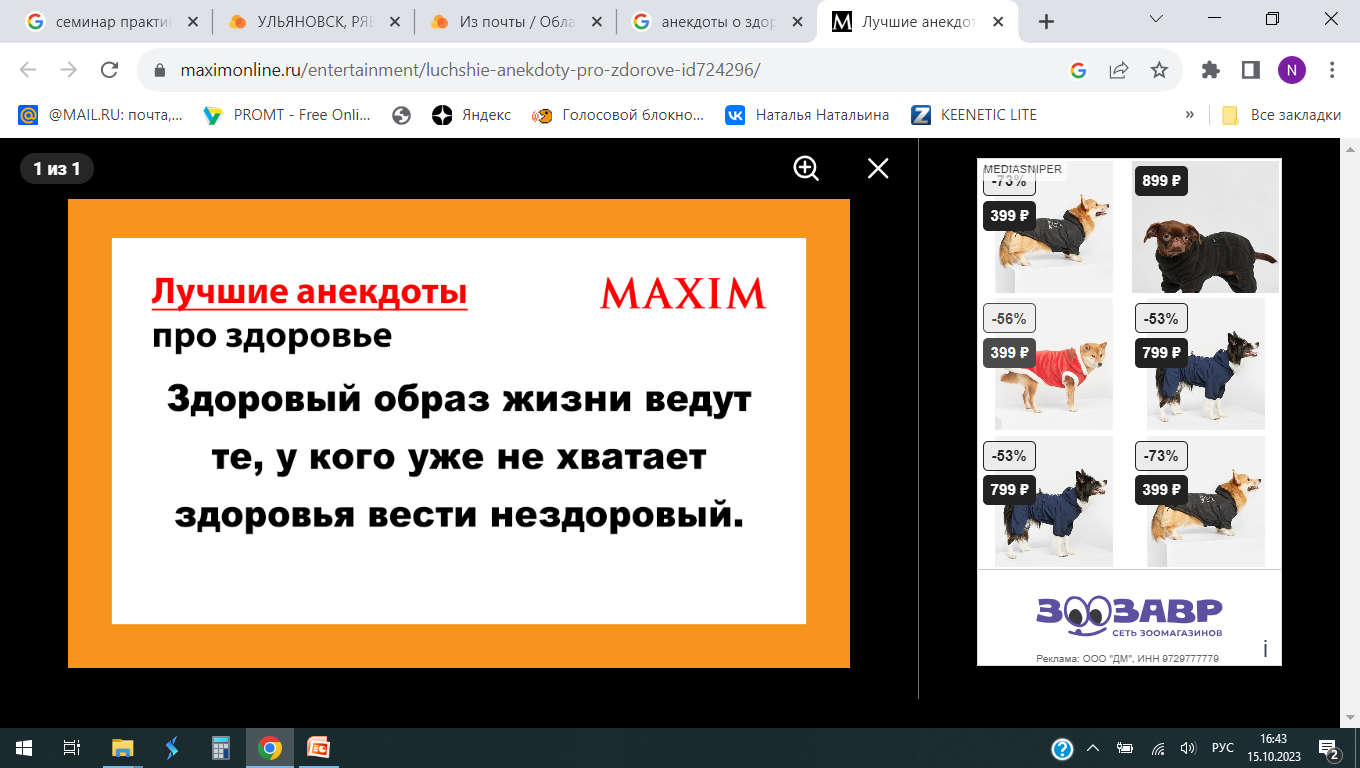 Пингвины — это ласточки, которые ели после шести часов вечера.
Кофеин вреден для здоровья. Сахар вреден для здоровья. Масло вредно для здоровья. Но ты не расстраивайся. Ведь это тоже вредно для здоровья!